Array
350142 - Computer Programming
Asst. Prof. Dr. Choopan Rattanapoka and Asst. Prof. Dr. Suphot Chunwiphat
Variable Issue
Up until now, we’ve learnt that we need a variable to store data.
Thus, If we need to store 10 integer numbers. We need to define 10 integer variables !!
int a1,a2,a3,…, a10;   confuse
Or, If we want to take 10 integer numbers from user and store them in 10 integer variables ??
scanf(“%d”, &a1);
scanf(“%d”, &a2); …….    10 times ??
Array Variable
Array variable is a variable that can store multiple data of the same type. 
Array variable is like we envelop multiple variables into a single variable
We can access each data element by using an index  within the symbol [   ]  that follows a variable 
index in C, start from number 0
1-Dimension Array
Syntax to define a 1-D array





Example :
int score[10];
Array data type => int
Array variable name => score
Number of element of this array => 10
Array and Normal Variable Comparison
int   score0, score1, score2, score3, score4;
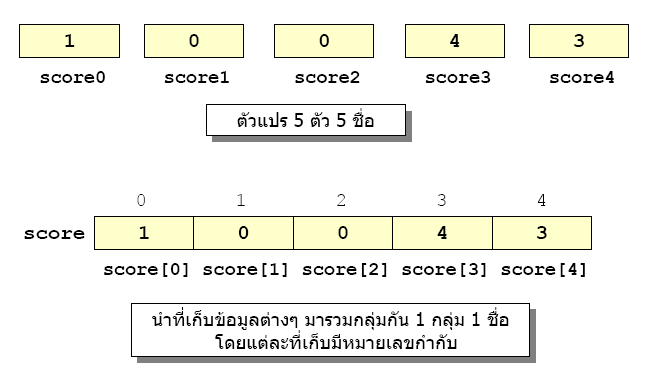 int   score[5];
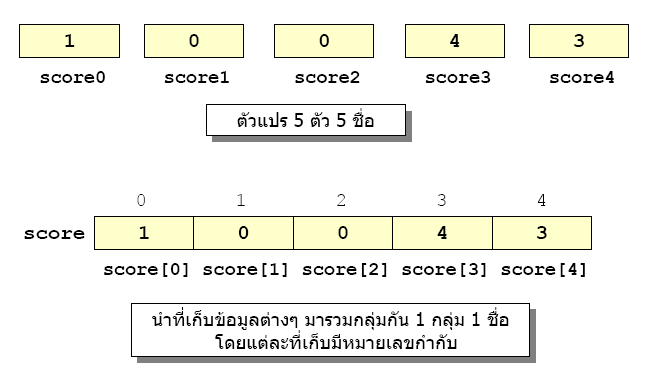 Example : Define an array variable
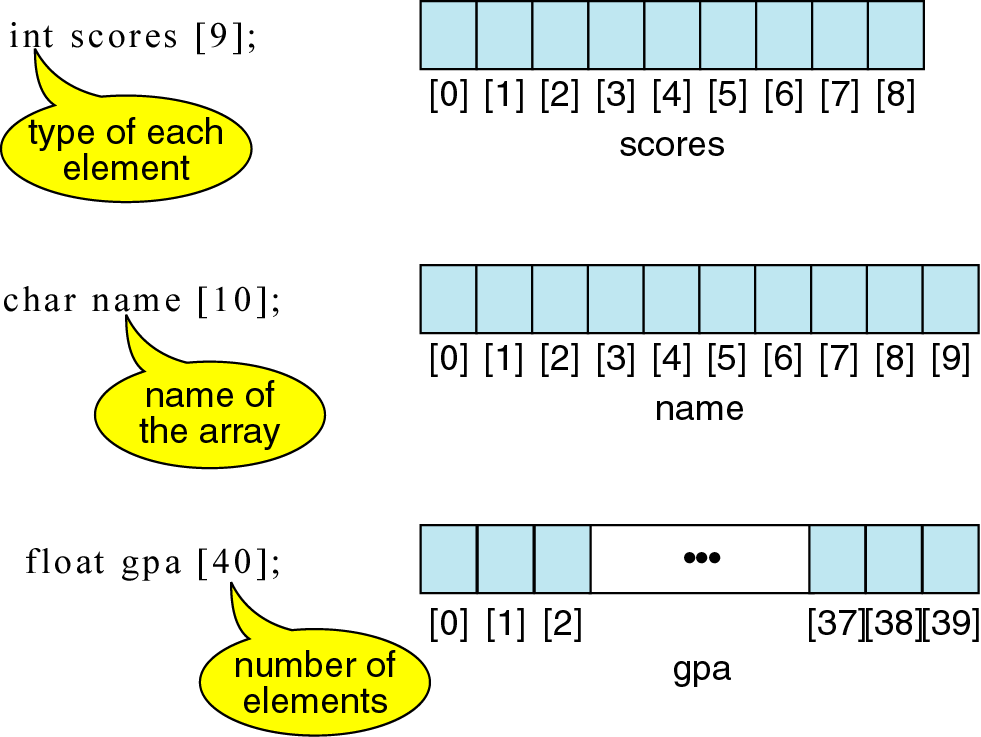 Assign value to each element in array variable
int data[4];
data[0] = 5;
data[1] = 4;
data[2] = 1;
data[3] = 8;
?
5
?
4
?
1
?
8
data
data[0]
data[1]
data[2]
data[3]
QUIZ 1
Find the output of this program
#include <stdio.h>
int main(int argc,  char **argv) {
      int   a[3];
      a[0]  =  1;    
      a[1]  =  2;    
      a[2]  =  3;
      printf(“a[0] = %d”, a[0]);
      printf(“a[1] = %d”, a[1]);
      printf(“a[2] = %d”, a[2]);
}
QUIZ 2
Find the output of this program
#include <stdio.h>
int main(int argc,  char **argv) {
      int   a[3],   i;
      for(i = 0;  i  <  3;  i++)
            a[i]  =  i * 5; 
      for(i = 0;  i  <  3;  i++)
            printf(“a[%d] = %d”, i, a[0]);
}
Define the Initialize Data for Array (1)
There are 4 ways to initialize data for an array variable
Basic initialization                                
Initialization without size
Partial initialization
Initialization to all zeros
Define the Initialize Data for Array (2)
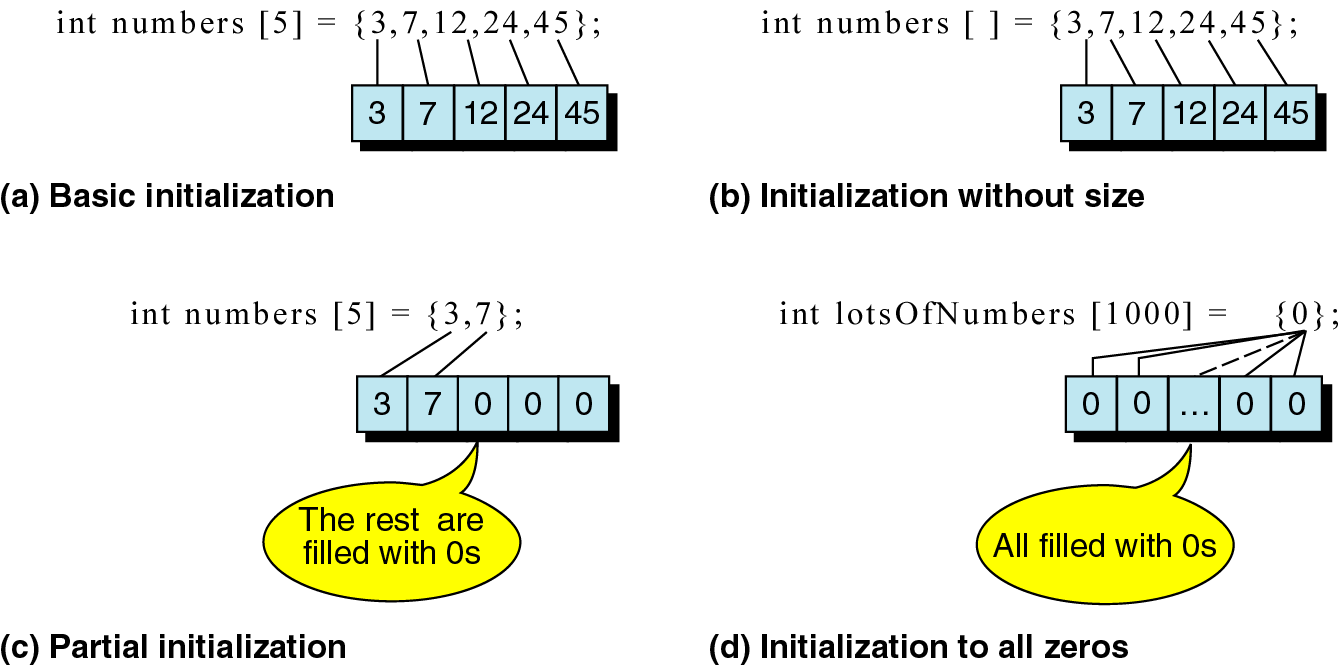 QUIZ 3
Find the output of this program
#include <stdio.h>
int main(int argc,  char **argv) {
      int  number[5] = { 10, 20, 30, 40, 50 };
      int  i;
      
      for(i = 0;  i  <  5;  i++)
             printf(“number[%d] = %d\n”, i,  number[i]);
}
Array Usage Issue
If we make an array variable int a[5]; 
Array index can only be 0, 1,2, 3 and 4
Compiling Step:
       Compiler does not warn us about this issue

Executing Step:
      It will cause the error, sometimes OS will shut down our program or maybe our program will hang the OS
int a[5];
a[5] = 100;
Swap data between 2 variables
Let’s think about how can we swap stored data between variable A and B 
		 int A = 5;
        	 int B  = 10;
    At last, Data in A must be 10 and Data in B must be 5
Can we do
A = B;
B = A;
Swap data between 2 variables (2)
TMP = A;
int  A = 5;
int  B  = 10;
A     = B;
B     = TMP;
int  TMP;
?
5
5
10
10
5
TMP
A
B
Swap data between 2 elements of array
Example: swap data between numbers[3] and numbers[1]
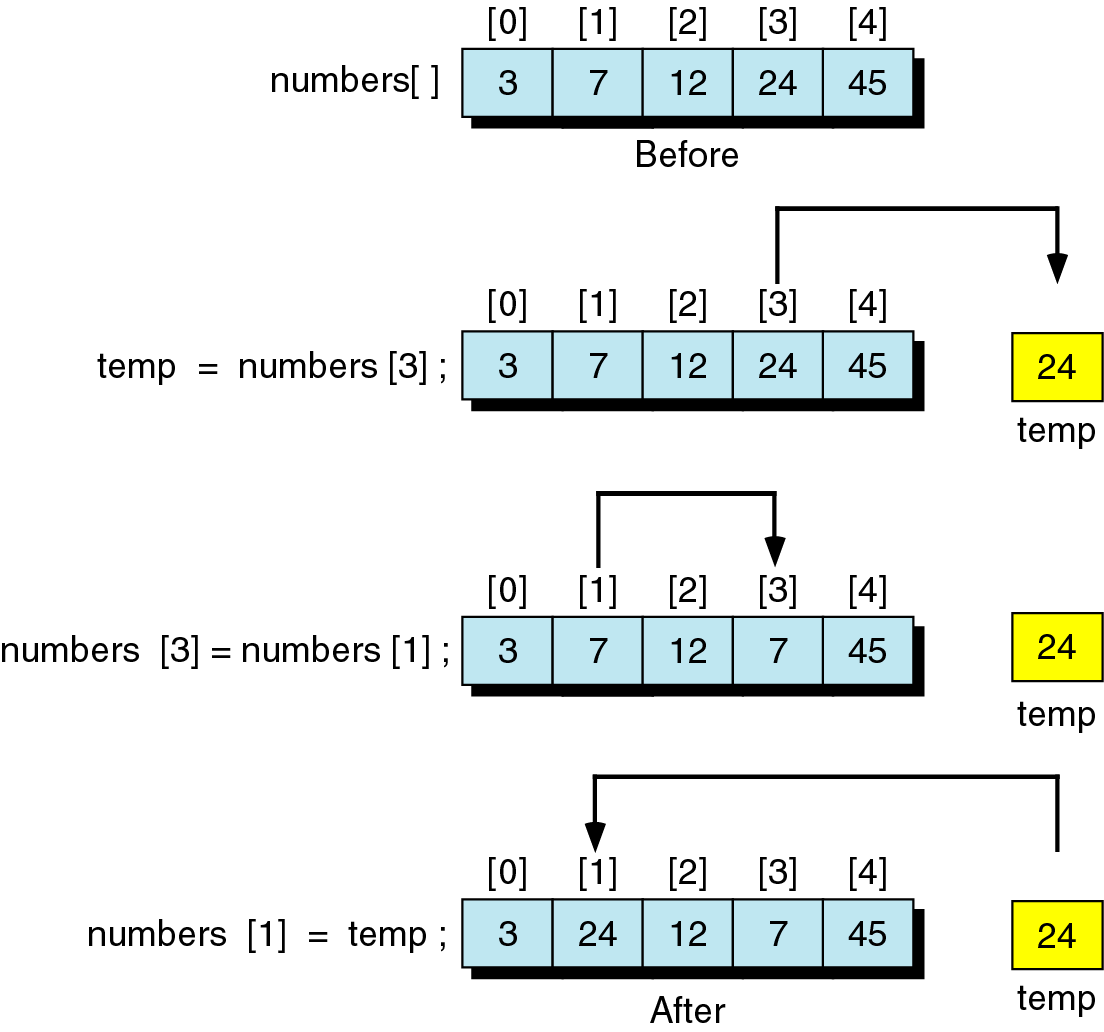 QUIZ 4
#include <stdio.h>
int main(int argc,  char **argv) {
      int   a[4] = {10, 5, 30, 12};
      int    temp, i, j;
      for(i = 0;  i  <  3;  i++) {
	for(j = i+1;  j  < 4;  j++) {
                 if (a[i] <  a[j]) {
                          temp = a[ i ];
                          a[ i ] = a[ j ];
                          a[ j ] = temp;
                 }
            }
       }
       for(i = 0; i < 4; i++) printf(“a[%d] = %d\n”, i, a[i]);
}
Find the output of this program